LEKSJON 4 
BÆREKRAFTSTRATEGI 
OG EVALUERING
10 STEG TIL BÆREKRAFT
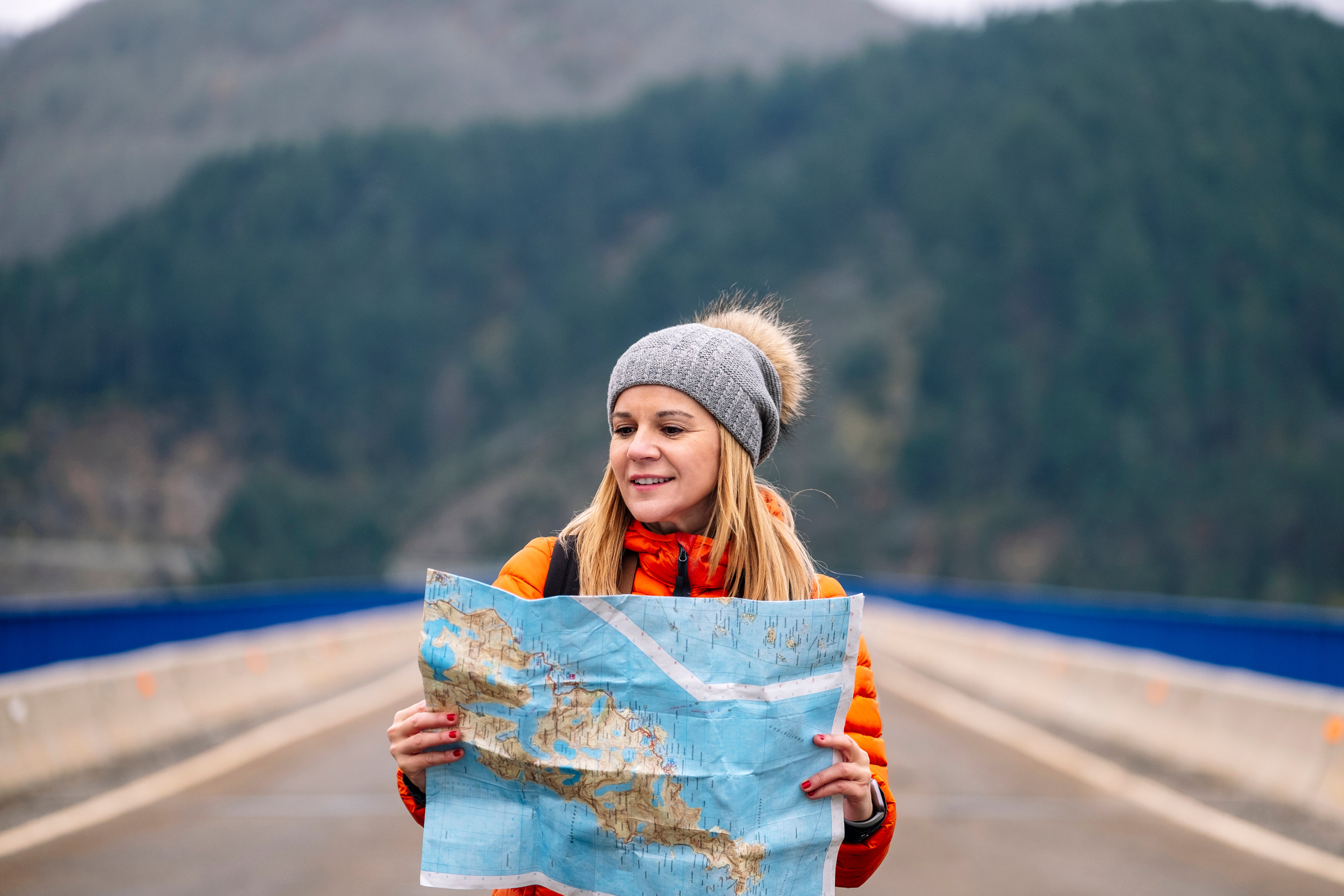 EVALUER OG JUSTER
Det er bedre å starte bærekraftvandringen og heller justere kursen underveis, enn å vente på det perfekte kartet. Vi trenger altså ikke ha alle svaren klar for å sette i gang, men heller en generell retning. 

Så får vi heller evaluere og justere etter hvert som det trengs.
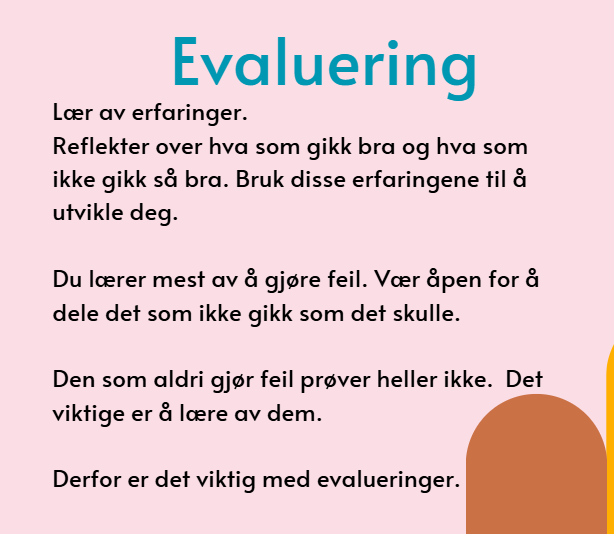 Evaluer og lær

Å evaluere nye tiltak og endringer sikrer at vi arbeider mot målene våre
Et mål kan ha flere tiltak knyttet til seg
Hvordan vet vi hvilke som virker? 
Husk; sett mål som er SMARTE
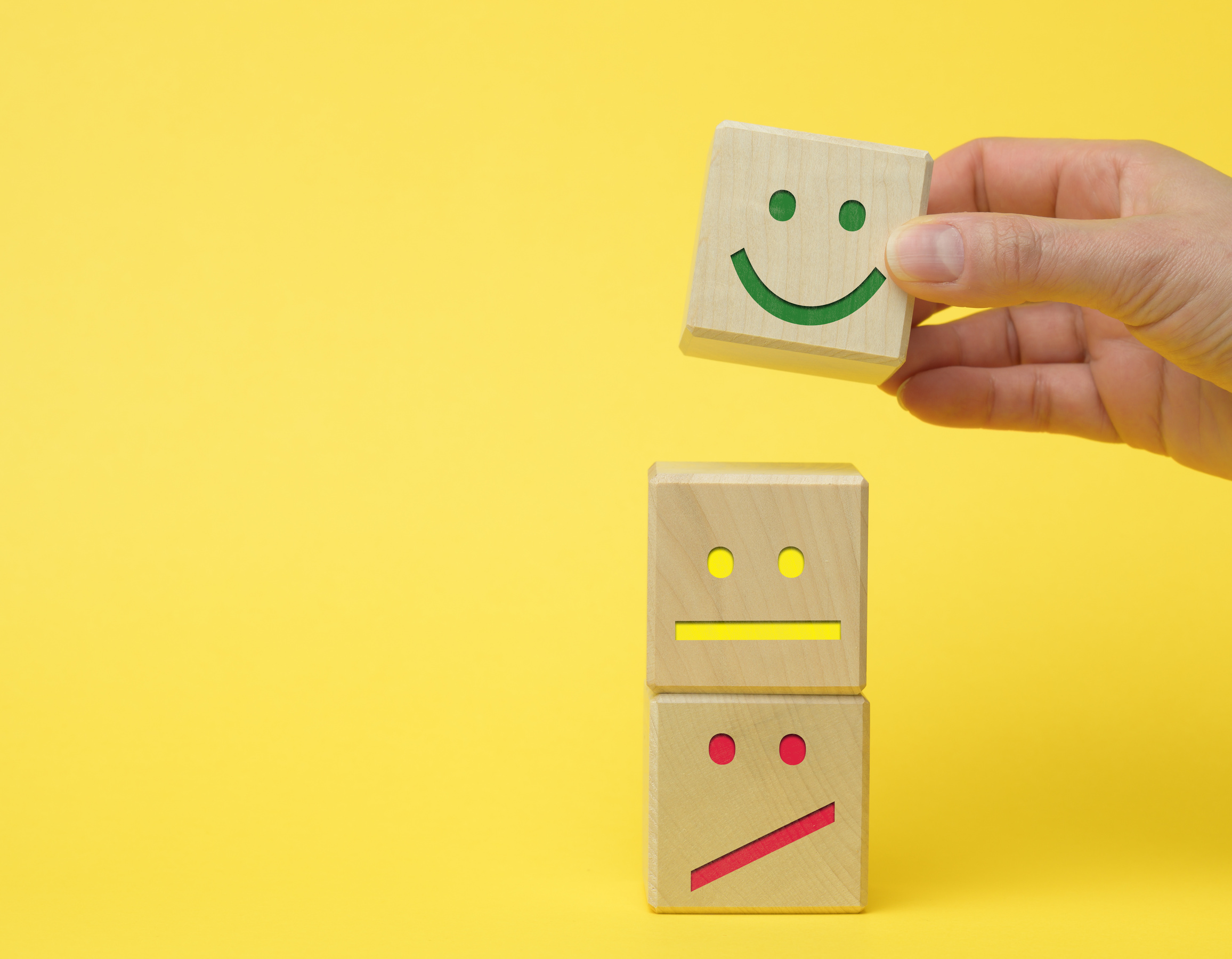 For å sikre at de diskusjonene vi har hatt, og de valgene vi har tatt underveis ikke renner ut i sanden, bør målene vi setter oss evalueres jevnlig.


Hvordan evaluere?
For eksempel: Ha en evalueringsdag med hele personalet på slutten av hvert år.
Ta for dere målene
Hva har gått bra? 
Hva har vi lært? 
Hva har gått mindre bra? 
Hva kan vi gjøre bedre til neste år?
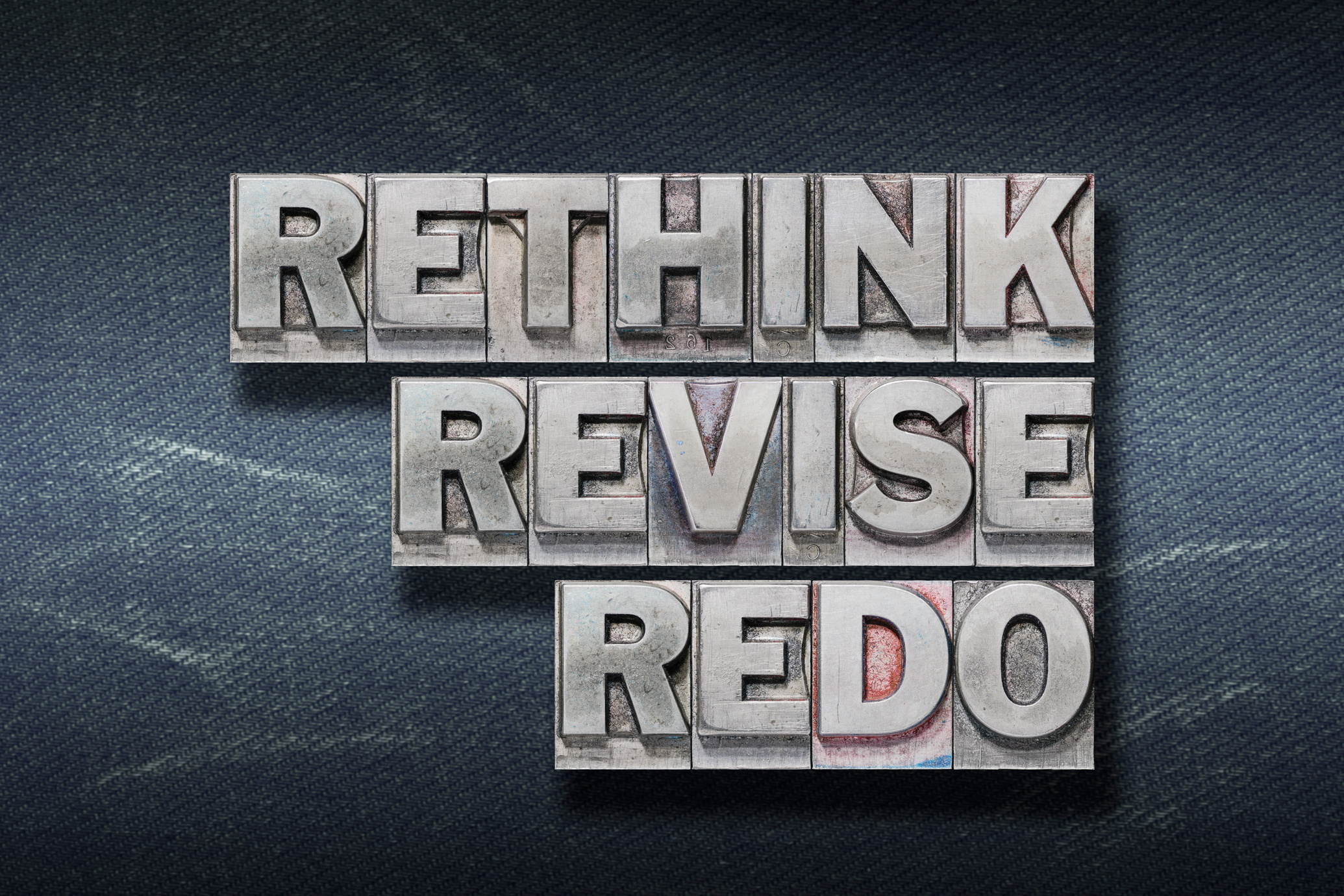 Til bærekraftstrategien:
Revidering
Hvordan kan vi evaluere bærekraftstrategien vår?

Har vi noen eksisterende rammer vi kan gjøre det innenfor?

Diskuter i plenum
Bærekraftstrategi
Nå har vi vært gjennom alle 10 stegene. I løpet av de 4 leksjonene og 10 emnene har vi gjort ulike øvelser, løst oppgaver i fellesskap og innhentet informasjon fra interessenter.

Nå skal det settes sammen til vår egen bærekraftstrategi!
BÆREKRAFT STRATEGI
Malen ser slik ut

Nå skal vi gå gjennom den sammen og se hva vi skal fylle ut
01
Introduksjon til virksomheten
Innhold
05
Tre dimensjoner
06
Kartlegging
I hver leksjon dere har vært gjennom har dere løst oppgaver og diskutert problemstillinger. 

Dere har samtidig fylt ut deler av bærekraftstrategien. 

Nå går vi gjennom malen slik den ser ut “tom”, og det er helt opp til dere om dere ønsker å endre den, ta bort noe eller legge til noe. 

Malen er bygget på bærekraftstrategien til Haugesund. Denne kan leses og lestes ned her: 
Plandokumenter Haugesund
09
Vesentlighetsanalyse
13
Prioritering
14
Implementering
16
Revidering
17
Kilder
Introduksjon til virksomheten
Folkebiblioteket er en lovpålagt offentlig tjeneste. Driften baseres ikke på inntjeningskrav eller økonomisk vekst, men har isteden andre kvalitative og kvantitative måltall.
I introduksjonen skriver dere om eget bibliotek. Teksten som allerede står i dokumentet er allmenngyldig for de fleste bibliotek, men kan tas bort og endres etter eget ønske.
Bibliotekloven er det førende dokument når det gjelder utvikling av folkebibliotekene. Samfunnsoppdraget dette pålegger oss gir et mandat som driver all utvikling på (........). Folkebiblioteket er en av de største eksponentene for demokrati og samfunnsforståelse vi har; her skal alle ha muligheten til å la seg opplyse, delta i den offentlige debatt og medvirke i avgjørelser om vår felles fremtid.

Mål og visjon
Har ditt bibliotek satt ned egne mål og visjoner? Konkrete målsetninger kan hjelpe med å strukturere satsinger, avgrense prosjekter og være nyttig når man skal søke om midler. 

Forretningsmodell - verdiskaping og verdilevering 
Forretningsmodellen til et folkebibliotek er basert på å gi gratis tilgang til et bredt spekter av tjenester. Folkebiblioteket tilbyr en rekke kjerneaktiviteter, inkludert utlån av bøker, tidsskrifter, filmer, musikk og andre trykte og digitale medier. Verdiløftet ligger i kunnskapen som gjøres fritt tilgjengelig. Et bibliotek er et eksempel på en sirkulærøkonomi, der verdiene gjenbrukes. Våre tjenester inkluderer digitale ressurser som elektroniske bøker, tidsskrifter og databaser. Vi tilbyr også tilgang til internett og datamaskiner, samt ulike bibliotekstjenester som referansehjelp, veiledning, formidlingsaktiviteter og arrangementer. For å opprettholde et variert tjenestetilbud, samarbeider biblioteket med mange ulike aktører i lokalsamfunnet. Et bredt nettverk og gode samarbeidspartnere er viktig for å nå målene som ligger i vårt samfunnsoppdrag.
Økonomi 
Finansiering til et folkebibliotek kommer hovedsakelig fra kommunale budsjetter. I tillegg er driften avhengig av eksterne midler som omsøkes årlig fra Nasjonalbiblioteket, fylkeskommunen, Fritt Ord m.fl. Økonomisk bærekraft i et bibliotek handler imidlertid vel så mye om hva som produseres som hvor midlene kommer fra. 

Verdikapring 
Det kan være vanskelig å sette et tall på livskvalitet og sosial verdiskaping, eller regne ut gevinst på hver investert krone i et kulturtilbud som har en tydelig målsetning om å levere gratis tjenester. Det finnes imidlertid forskere som har regnet på sosial verdi. For hver krone som investeres i folkebibliotek får samfunnet firdobbelt igjen, sier professor og forsker Svanhild Aabø i sin doktorgradsavhandling (Aabø 2005). Nyere tall fra England viser at for hver krone som investeres i bibliotek får samfunnet 6 ganger så mye tilbake (Letham et. al 2023) 

Aabøs avhandling undersøker bibliotekenes økonomiske verdi i samfunnet. Funn fra hennes undersøkelser viser at den samfunnsmessige gevinsten ved folkebibliotek er større enn utgiftene. Disse tallene er basert på utregning av sosial verdi og sosial påvirkning, heller enn profitt i kroner og øre. De legger til grunn at utgifter til sosiale, helsemessige og andre offentlige tiltak minsker når livskvalitet og folkehelse forbedres gjennom sosialt bærekraftige tiltak som for eksempel biblioteket.
Kildehenvisninger står på siste side i malen
Figur: Letham et. al 2023, s 4
Legg inn de bildene dere vil i disse feltene
De tre dimensjonene i bærekraft
Noen av sidene inneholder teori som skal forklare prosessen bak bærekraftstrategien
Bærekraft kan defineres som evnen til å oppfylle dagens behov uten å kompromittere fremtidige generasjoners evne til å møte sine egne behov. Det handler om å finne en balanse mellom økonomiske, miljømessige og sosiale hensyn. For å jobbe helhetlig med bærekraft har biblioteket valgt å sette fokus på mål i alle de tre dimensjonene. 

Gjennom å integrere økonomisk, miljømessig og sosial bærekraft i sine praksiser, kan biblioteket bidra til å oppnå en bærekraftig utvikling som ivaretar nåværende og kommende generasjoners behov. Ved å være en ressurs for kunnskap, inkludering og miljøbevissthet, kan biblioteket spille en viktig rolle i å fremme bærekraftige samfunn.
Kartlegging av nåsituasjon

For å kartlegge hva biblioteket gjør per i dag, samt hvordan driftsituasjonen er, brukes de tre dimensjonene av bærekraft. Her presenteres et utvalg av tjenester og praksiser som påvirker bibliotekets arbeid med bærekraft.

Miljø:

Hvilke tjenester har dere per i dag som er relevante for miljømessig bærekraft? 

Driftsmodellen til biblioteket baserer seg på sirkulærøkonomi. Sirkulærøkonomi er en økonomisk modell og filosofi som tar sikte på å minimere avfall og ressursbruk ved å skape et lukket kretsløp der materialer, produkter og ressurser opprettholdes i økonomien så lenge som mulig. .
Kartlegging av nåsituasjonen gjorde dere etter leksjon 1
Bruk svarene til å fylle inn de neste tre sidene.
Sosial bærekraft:

Hvilke tjenester har dere per i dag som er relevante for sosial bærekraft?

Sosial bærekraft handler om psykisk helse, inkludering og om utjevning av forskjeller.  Gjennom å etablere gratis tjenester og arrangementer som sorterer inn under disse temaene jobber biblioteket hele tiden for å oppnå sosial bærekraft i samfunnet. Det finnes store muligheter for å øke samarbeid med andre, utvide eget tjenestetilbud og nå ut til enda flere mennesker ved å øke frekvens og etablere nye tjenester.
Økonomisk bærekraft:

Bibliotekets driftsbudsjett var i (år) på (sum driftsbudsjett)  kroner. Hvis vi legger forskningen til Svanhild Aabø til grunn gir biblioteket verdier tilsvarende (sum driftsbudsjett ganger 4) millioner tilbake til samfunnet. Legger vi den britiske forskningen til grunn er summen (driftsbudsjett ganger 6) . Godtar vi premissene som ligger til grunn for disse tallene kan biblioteket med god margin sies å generere merverdi i forhold til beløpet som brukes på drift av tjenesten.

I biblioteksammenheng sammenlignes Norge ofte med Finland. Det er flere grunner til det. Vi er blant annet tilnærmet like store i areal og innbyggertall. Finland har imidlertid 110% flere årsverk i bibliotekene per innbygger enn Norge. Finske bibliotek har også dobbelt så mye besøk og utlån som norske bibliotek. Norge er det landet i Skandinavia som bruker minst midler på bibliotek, og har dårligst besøk og utlån av alle landene.
Her er det valgt å vise hvordan investering i bibliotek gir merverdi tilbake til samfunnet.

Fyll inn egne tall, eller ta det bort og skriv deres eget svar.
Hvis vi legger til grunn at bibliotekene i seg selv er en bærekraftig tjeneste som kan tilføre samfunnet en betydelig merverdi i kraft av sine tjenester vil investering i folkebiblioteksektoren samtidig være en satsing på bærekraft. Her finnes et stort potensial for utvikling og samfunnsmessig gevinst, hvis investeringen økes.
(Græsby & Stabell 2023:  Tabell 1, Figur 10 og Figur 11 hentet fra: https://innlandetfylke.no/_f/p1/iab08b799-bdde-41c8-bd3d-a42088b12c9f/pdf-folkebibliotekene-i-innlandet-statusrapport-2023.pdf )
Dobbel vesentlighetsanalyse
Dette undersøkte dere etter leksjon 2

Fyll inn svarene i strategien
Å skrive en bærekraftstrategi innebærer å ha et helhetlig perspektiv på hva et bibliotek er. Vi må tenke på hvem vi påvirker, hvordan vi påvirker, hvordan vi selv blir påvirket og hvordan vi ønsker å påvirke. Vi må utføre en dobbel vesentlighetsanalyse.

Denne analysen bidrar til å identifisere og prioritere de mest relevante og betydningsfulle bærekraftsaspektene i virksomheten. Hovedformålet er å forstå hvilke bærekraftsrelaterte emner som er mest vesentlige både for organisasjonen selv og for dens interessentgrupper.
Hvordan påvirker og blir ditt bibliotek påvirket av bærekraftstema?
Interessentanalyse

I forbindelse med vesentlighetsanalysen ble det gjennomført en vurdering av interessentgruppene. 

Fortell om hvilke interessentgrupper dere har valgt ut og hvordan undersøkelsene ble gjennomført.
I kursmateriellet til leksjon 2 ligger det mal til spørreundersøkelser.
Om dere har brukt disse eller andre metoder for å gjøre interessentanalyse, så fyller dere svarene inn her.
Vesentlighetsmatrisen gjorde vi i leksjon 3. 

På denne siden viser dere hva resultatet ble, og skriver om prioriteringene dere gjorde.
Vesentlighetsmatrise
Fortell kort om prioriteringer ifht vesentlighetsmatrisen.

Resultatene fra vesentlighetsanalysen er lagt inn i en matrise der parametrene; hva er viktig for interessentgruppene settes opp mot hva som er viktig for bibliotekets muligheter for påvirkning. Resultatet gir en prioritering av hvilke bærekraftsmål biblioteket skal jobbe videre med.
Påvirkning på miljø og samfunn
Dupliser og legg inn alle de 17 bærekraftmålene
Plasser FNs bærekraftsmål i matrisen
Påvirkning på virksomheten
Prioritering FNs bærekraftsmål
Det er 17 mål og 169 delmål totalt.
Alle målene er viktige, men det er enkelte målsetninger hvor biblioteket har større forutsetninger for å kunne påvirke og utøve en forskjell. 

Målene er valgt på bakgrunn av vesentlighetsanalysen. 

De tre dimensjonene av bærekraft skal alle være representert, og valgene møtes i mål nr 17: samarbeid ligger til grunn for alt. 

Slett/endre i forhold til hvor mange mål dere har valgt.
Her fyller dere inn hvilke bærekraftsmål dere har valgt dere, og hvilke delmål. 

Hvis dere har valgt færre eller flere så tilpasser dere malen etter behov.
Måltekst
Relevante delmål
Måltekst
Relevante delmål
Måltekst
Relevante delmål
Måltekst
Relevante delmål
Måltekst
Relevante delmål
Tiltak
Tiltak innen hvert målområde
I leksjon 3 skrev dere også egne mål og tiltak
etter SMARTE mål metoden. 

Her fyller dere dem inn, og lager flere eller færre mål etter behov.
Her beskriver dere konkrete tiltak innen hvert av bærekraftsmålene dere har valgt. Bærekraftsmålene er de samme som på forrige side, men her settes de i konkret sammenheng med tiltak.
Tiltak
Bærekraftmål
Målsetning
Mål
Tiltak for å nå målene
Mål
Tiltak for å nå målene
Mål
Tiltak for å nå målene
Tiltak for å nå målene
Mål
Mål
Tiltak for å nå målene
Revidering
I denne leksjonen har vi sett på revidering eller evaluering.

Her skriver dere inn hvordan dere ønsker å revidere strategien.
Beskriv hvordan dere vil evaluere og revidere strategien og målene dere har satt dere. 

Har dere en årlig evaluering? Kan arbeidet med bærekraft inkluderes i prosesser som allerede gjennomføres? Skriver dere en årsmelding eller Kvalitetsmelding? 

Dette er et viktig punkt for å vise at dere tar arbeidet med bærekraft på alvor, og gir samtidig en god mulighet til å vise politikere og andre hva dere utretter.
Kilder
Tekst og faktaopplysninger brukt i denne malen ligger under. Før inn det dere bruker av andre kilder i listen. 
Kildehenvisningene er skrevet i APA stilen. 


Bibliotekloven (1985). Lov om folkebibliotek. (LOV-1985-12-20-108)
  Lovdata https://lovdata.no/dokument/NL/lov/1985-12-20-108 

Braungart, M., McDonough, W. (2009). Cradle to cradle : remaking the way we make things  
       2009 Vintage books 

FN (25.5 2023). FNs bærekraftsmål. URL: https://www.fn.no/om-fn/fns-baerekraftsmaal 

Græsby, M, Stabell, Ø. (2023) Folkebibliotekloven – hva førte den til? Statistikkrapport 2023.                 
Innlandet fylkesbibliotek. URL https://innlandetfylke.no/_f/p1/iab08b799-bdde-41c8-bd3d-a42088b12c9f/pdf-folkebibliotekene-i-innlandet-statusrapport-2023.pdf 
 
Jørgensen, S., Pedersen, L. (cop. 2017) Restart : 7 veier til bærekraftig business. 
 Cappelen Damm akademisk 

Kane, G. (2011). The Green Executive. Corporate leadership in a low carbon economy. 
 Earthscan
 
Leathem, K. et.al. / Suffolk Libraries (Januar 2023) An impact analysis of services of Suffolk
Libraries.Moore Kingston Smith. Nonprofit Advisory. URL: https://www.suffolklibraries.co.uk/about/initiatives-and-impact/measuring-our-impact-independent-research-into-our-social-value

SDG Compass (25.5 2023)  The guide for business action on the SDGs 
GRI, UN Global Compact & World Business Council for Sustainable Development (WBCSD) URL: https://sdgcompass.org/ 

Stockholm Resilience Centre (2024). Contributions to agenda 2023.  https://www.stockholmresilience.org/research/research-news/2017-02-28-contributions-to-agenda-2030.html 

Stoknes (2020) Grønn vekst. En sunn økonomi for det 21. århundre. Tiden forlag. 
 

Aabø, S. (2005) The value of public libraries : a methodological discussion and empirical study
applying the contingent valuation method. [Doktorgradsavhandling, Universitetet i Oslo] DUO. URL:  https://www.duo.uio.no/handle/10852/27223
Til slutt finner du kildene. De som allerede er lister opp her er de som er brukt i utforming av malen. 

Før på dine egne.
LYKKE TIL
Tilpass  malen og gjør den til deres egen. 

Igjen minner vi om hvor viktig det er at alle har et eierskap til resultatet, strategien og målene dere velger dere. Når et utkast til strategi er klart, samles dere til et siste fellesmøte og går gjennom det som er skrevet. Alle bør kjenne seg igjen i resultatet. Det bør reflektere prosessen dere har vært gjennom i fellesskap.
Tusen takk for at dere tok kurset 

10 steg til bærekraft